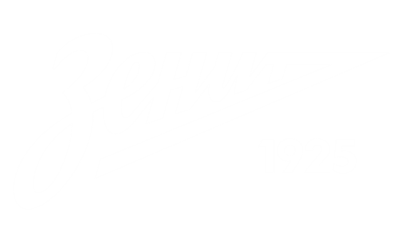 Использование Ситуационного Центра при организации и проведении футбольных матчей
Москва2017
ФК «Зенит» – Ситуационный центр
Ситуационный центр
Задачи:
Сбор и консолидация информации о подготовке к матчу
Мониторинг и отчетность выполнения задач
Оперативное реагирование на нештатные ситуации
Обеспечение взаимодействия подрядчиков
Инциденты: обработка, статистика, отчетность
ФК «Зенит» – Ситуационный центр
Ситуационный центр
Документы для организации работы:
Протоколы предматчевых совещаний
Чек-листы по подразделениям
Отчеты службы качества
Планы инструктажей по подразделениям
Протоколы предматчевых обходов
Матрица распределения ответственности по подразделениям
ФК «Зенит» – Ситуационный центр
Ситуационный центр
Инструменты:
MS Project, MS Excel, MS Outlook
Собственная IMS (incident management system)
Транкинговая связь 
Messenger
Видеонаблюдение
Согласование с руководителями заинтересованных подразделений
Обработка заявок
Подготовка отчетов
Мониторинг выполнения поставленных задач
Подача заявки Заказчиком, после согласования с руководителем подразделения
Обработка замечаний
Получение подтверждения от Заказчика выполнения заявки
Подготовка отчетов с указанием критических инцидентов
Мониторинг устранения замечаний
Подача замечаний Заявителем, до, во время и после проведения мероприятий/официальных соревнований
Отправка ответственным
Отправка ответственным
Согласование сроков
Внесение в IMS
Внесение в IMS
ФК «Зенит» – Ситуационный центр
Ситуационный центр
Замечания
Заявки